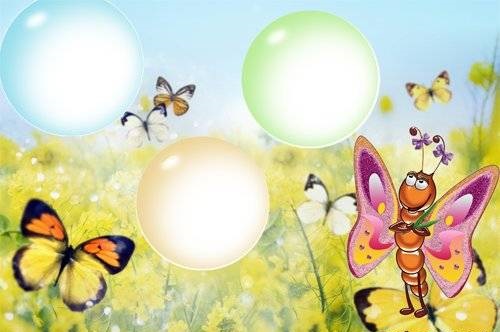 г. Осташков Тверской областиМуниципальное бюджетное дошкольное образовательное учреждение детский сад №2  «Огонёк» 
2015 год
«вот оно какое
наше лето!»
Авторы:                                                                
 воспитатели-Худова Татьяна Юрьевна
и  Ясенкова Ольга Владимировна
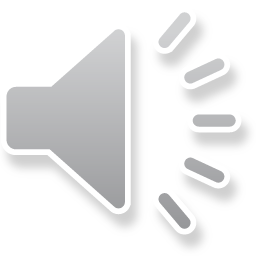 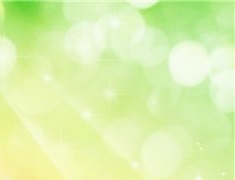 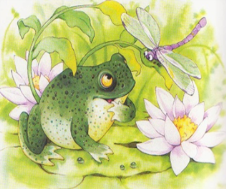 Цель:  радостно  прожить  лето.
Охранять и укреплять здоровье детей. Закаливать организм естественными факторами природы. Совершенствовать их физическое развитие,   формировать привычку к здоровому образу жизни.

 Расширять и уточнять представление детей о сезонных изменениях в природе летом. Ежедневно вести наблюдения за состоянием погоды. Формировать у детей реалистическое понимание природы.

 Продолжать знакомить детей со свойствами песка и воды.

 Вести наблюдения за растениями и др.
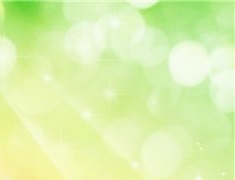 Уточнить, какие кустарники и деревья дети знают. Знать и называть цветы, растущие на участке.

 Уточнить знания детей о насекомых: муравьях, бабочках, кузнечиках, майских жуках. Рассказать об их вреде и пользе.

Воспитывать желание трудиться, учить видеть результаты своего труда. Учить беречь труд других.

Заинтересовать детей в изготовлении игрушек из природного материала. 

Учить детей собирать листья, цветы, травинки для гербария, раскладывать их для засушки. Обратить внимание на яркость, разнообразие растений.

Воспитывать любовь к природе.
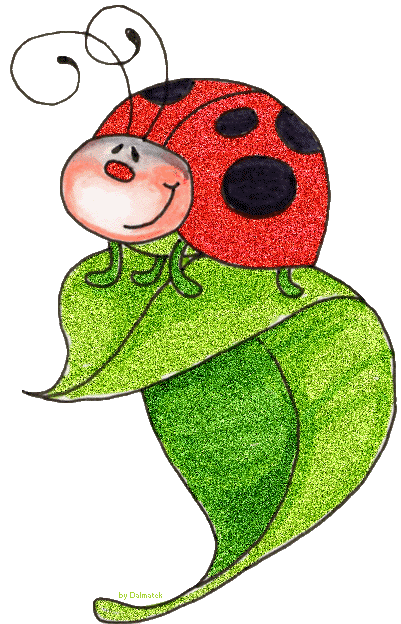 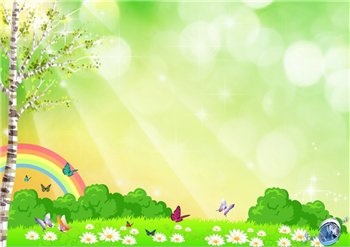 Пути решения задач:
Целевые прогулки в природу.
Занятия познавательного характера, направленные на формирование экологически  правильного и безопасного поведения в природе.
Труд в природе, направленный на сохранение и улучшение окружающей среды.
Дидактические игры и упражнения, игровые обучающие ситуации.
Чтение художественной литературы.
Элементарное экспериментирование.
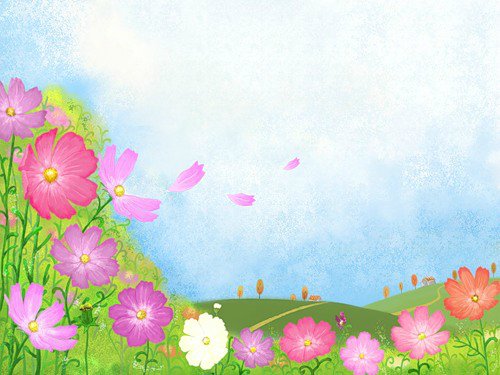 "ЦВЕТОЧНАЯ"
СТРАНИЧКА
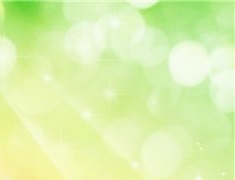 КАК ПРЕКРАСНЫ ВСЕ ЦВЕТЫ!
А СО МНОЙ СОГЛАСЕН ТЫ?
ВСЯ ПРИРОДА ДИВНЫМ ЦВЕТОМ
РАСЦВЕЛА. СПАСИБО, ЛЕТО!
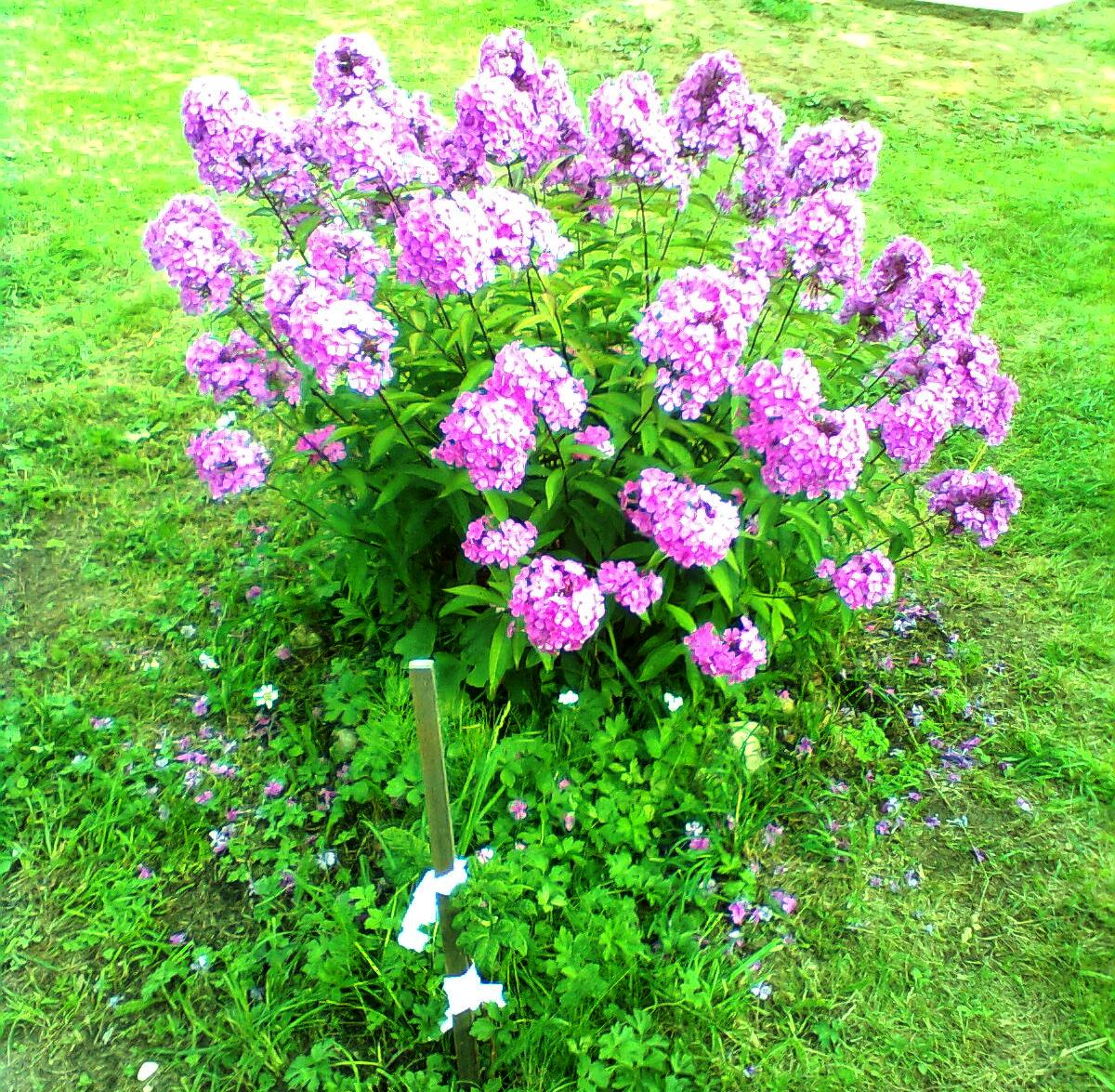 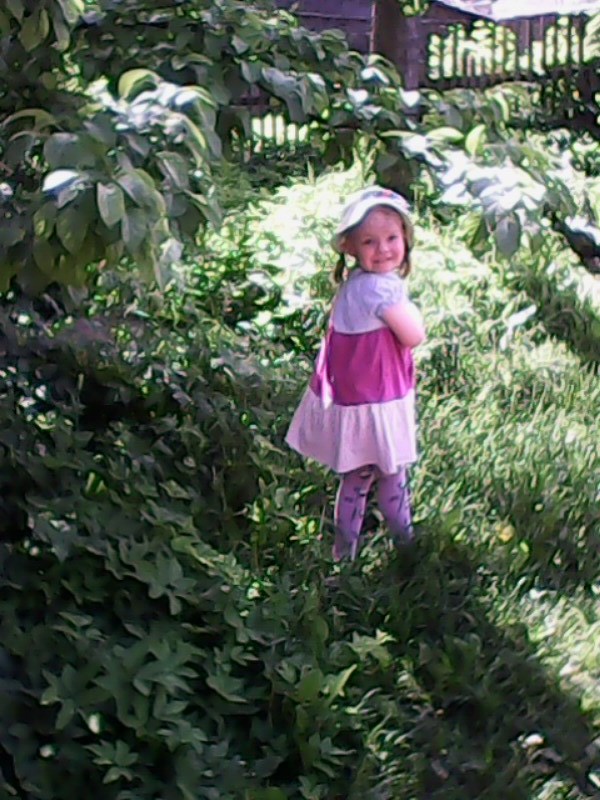 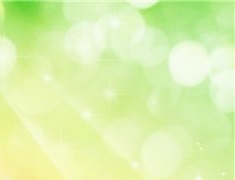 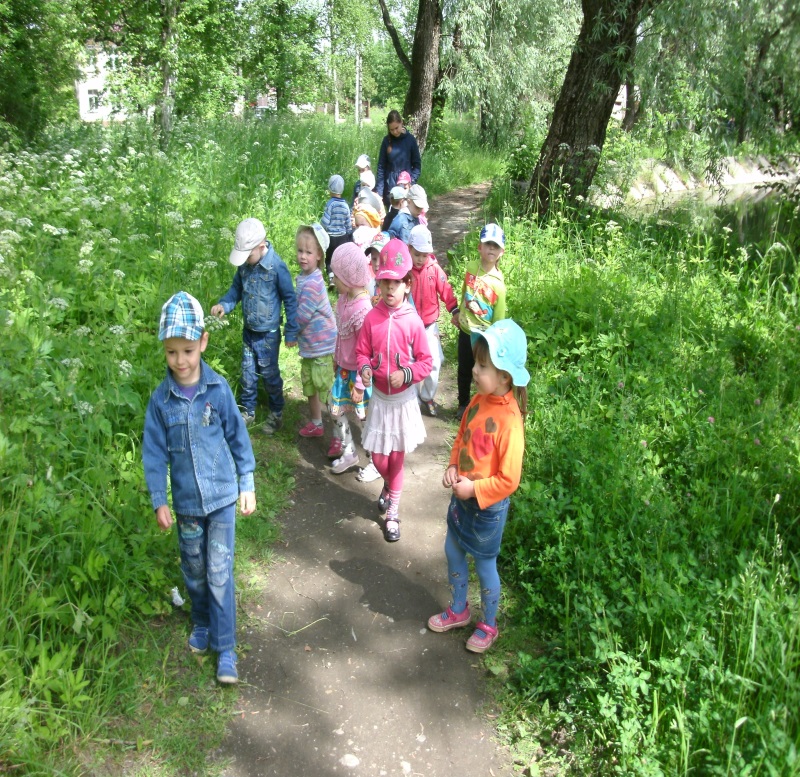 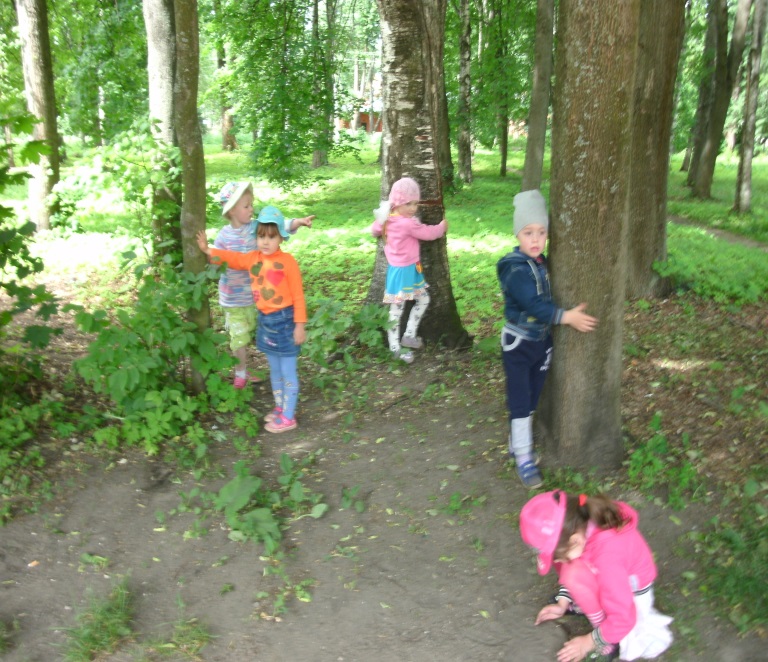 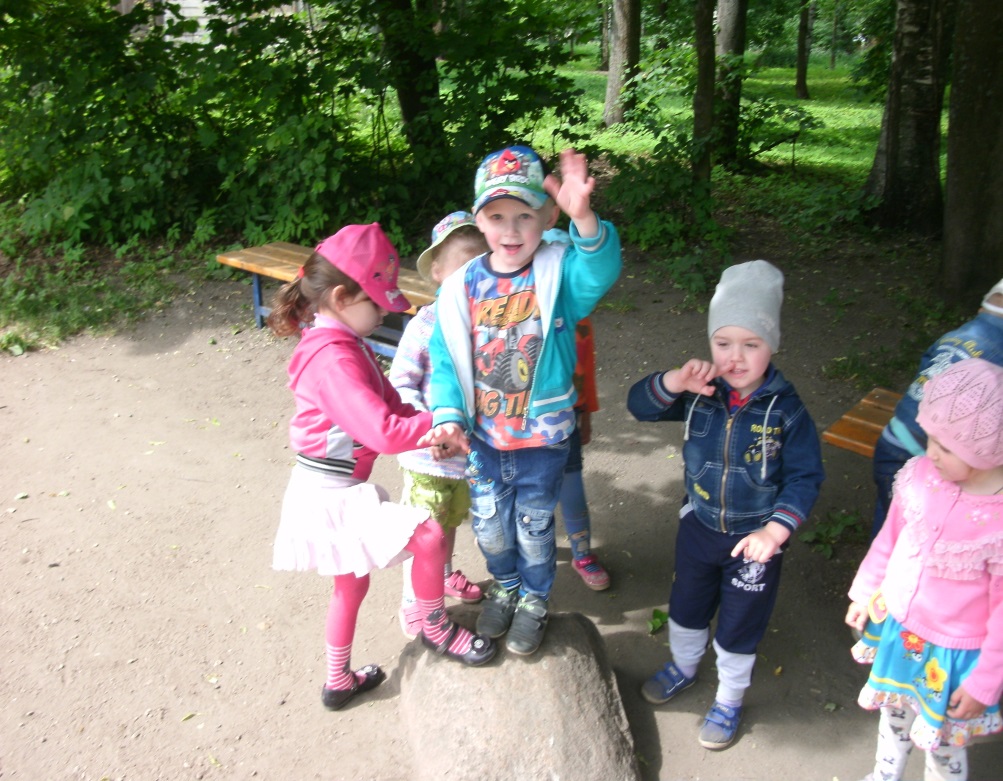 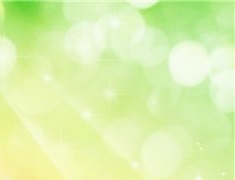 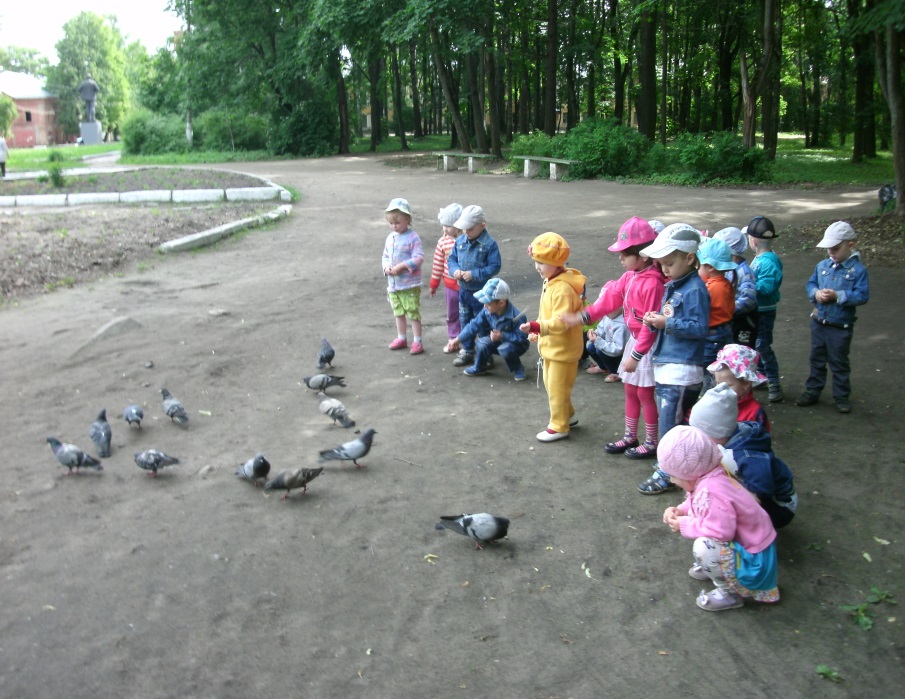 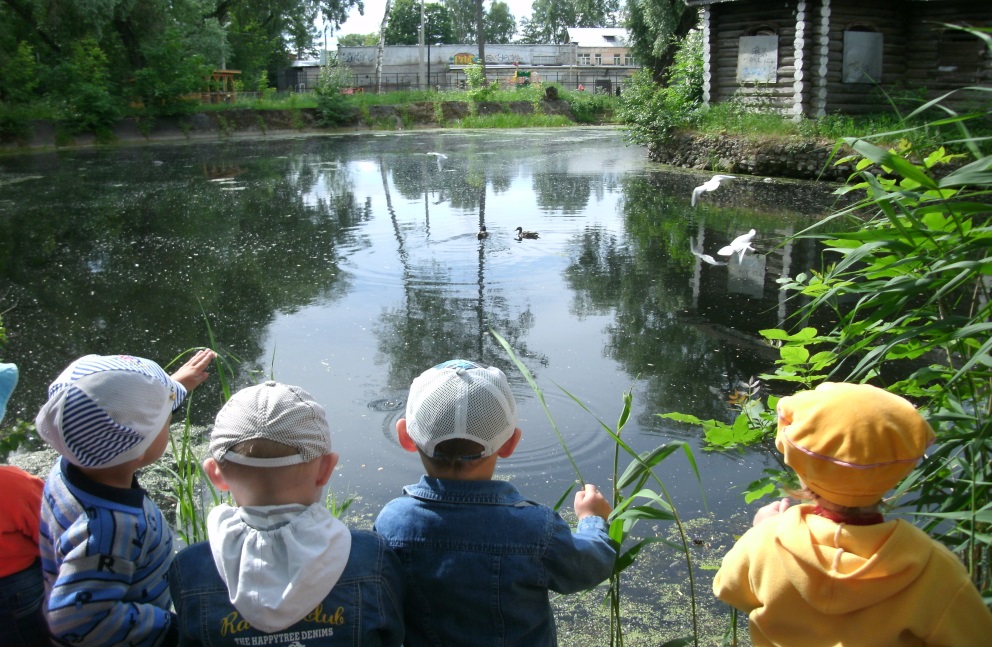 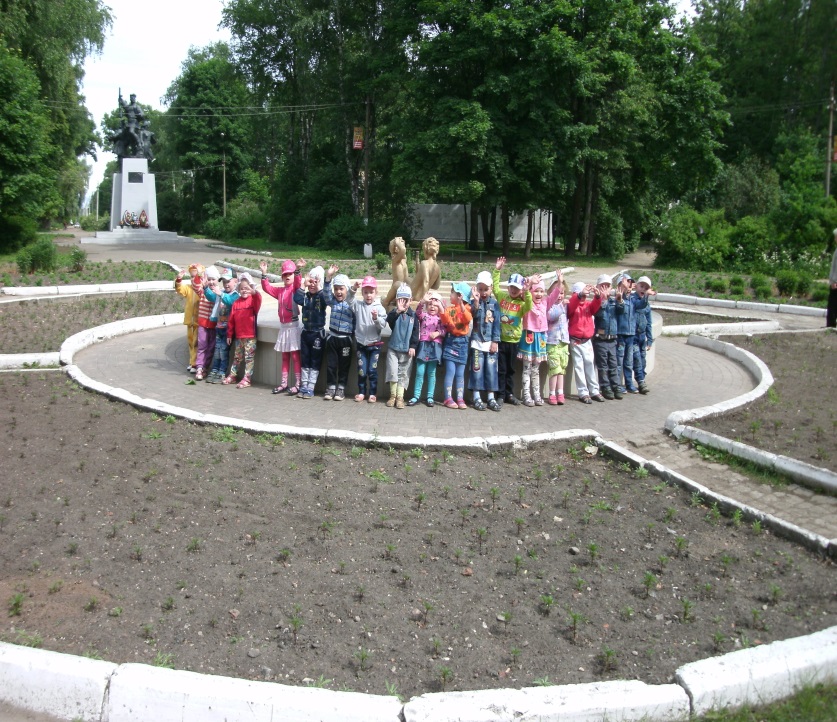 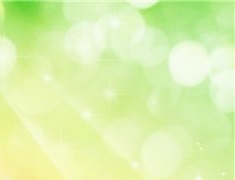 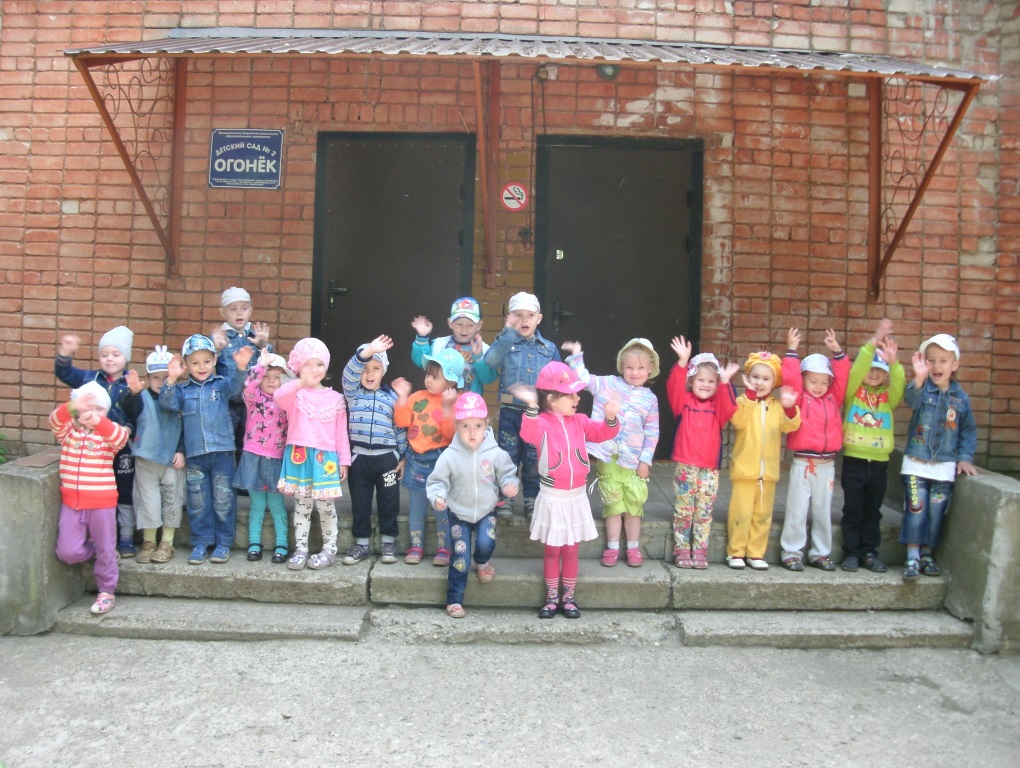 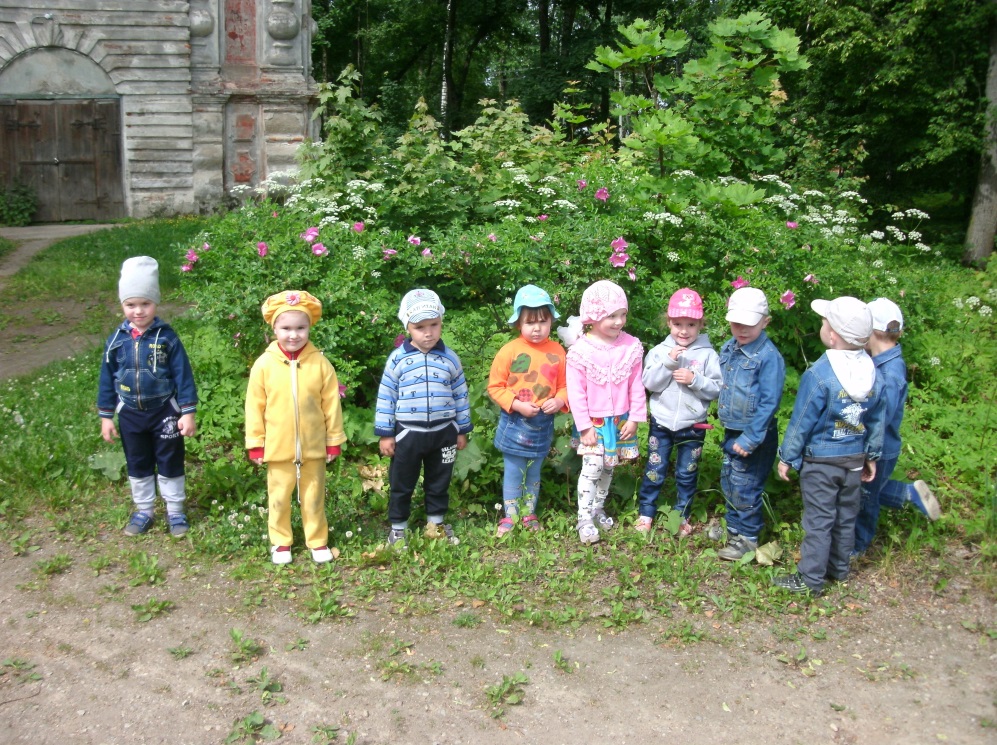 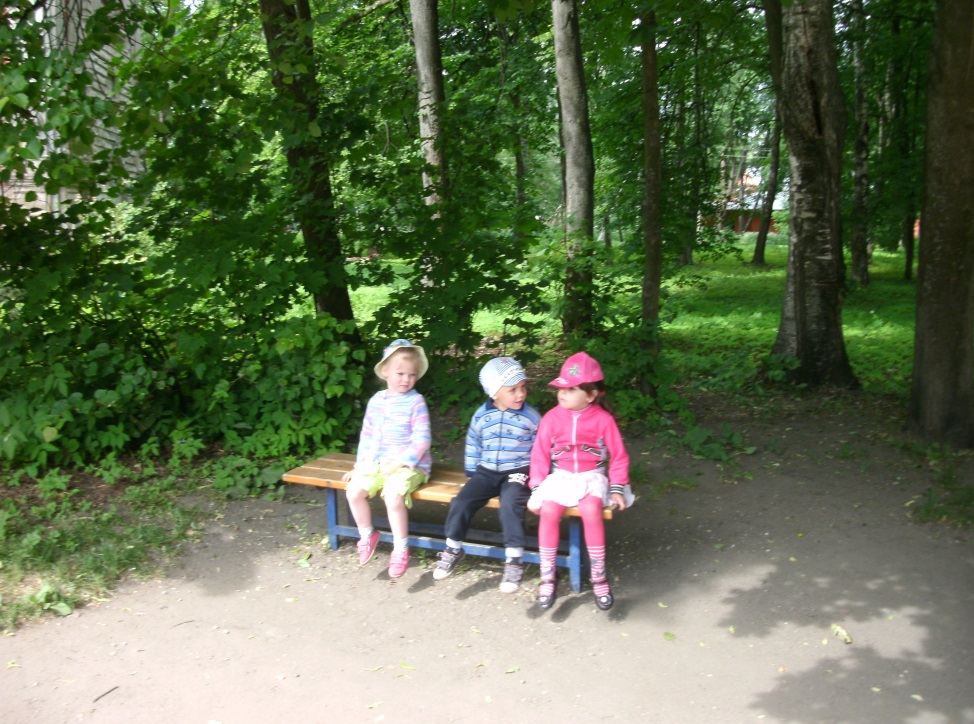 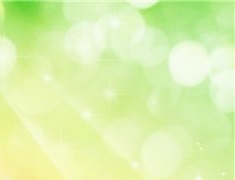 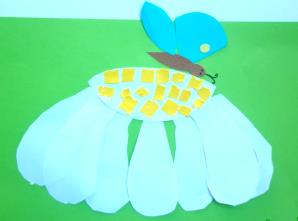 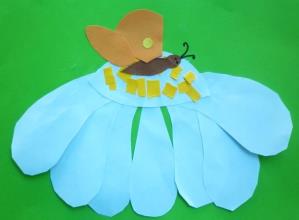 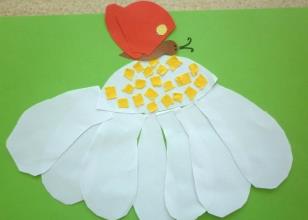 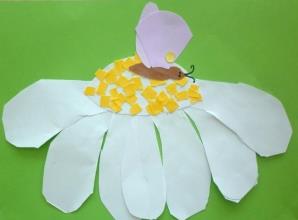 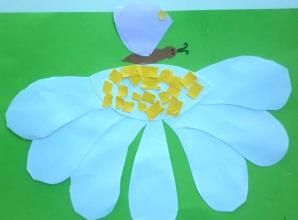 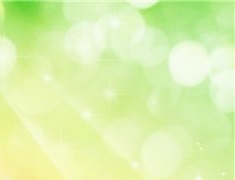 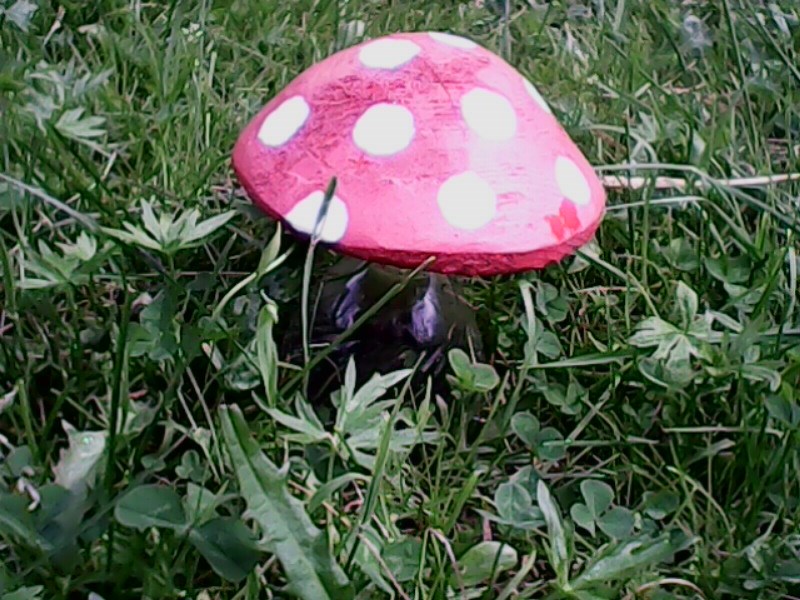 ЗА ГРИБАМИ В ЛЕС ПОШЛИ
ШАМПИНИОНЫ ТАМ НАШЛИ.
И ГРИБЫ ДРЕВЕСТНЫЕ,
И СОВСЕМ НЕ СЪЕСТНЫЕ!
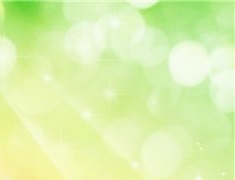 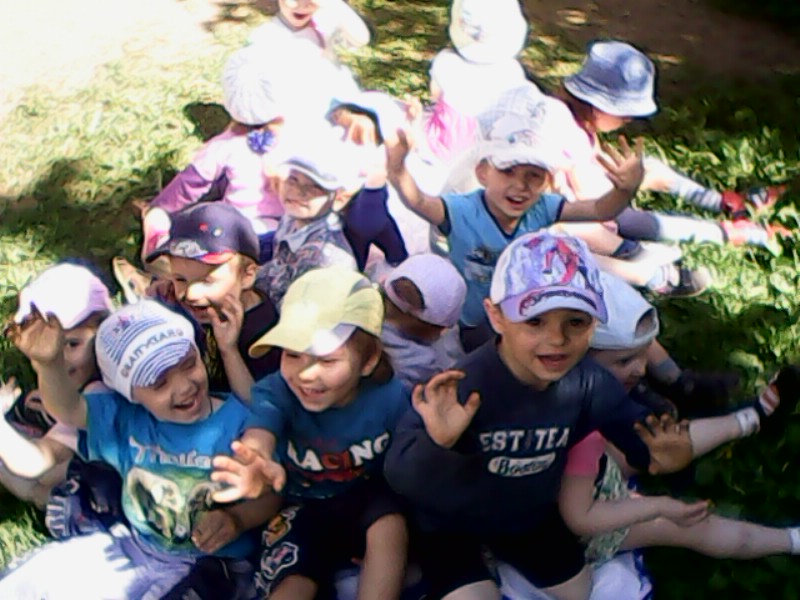 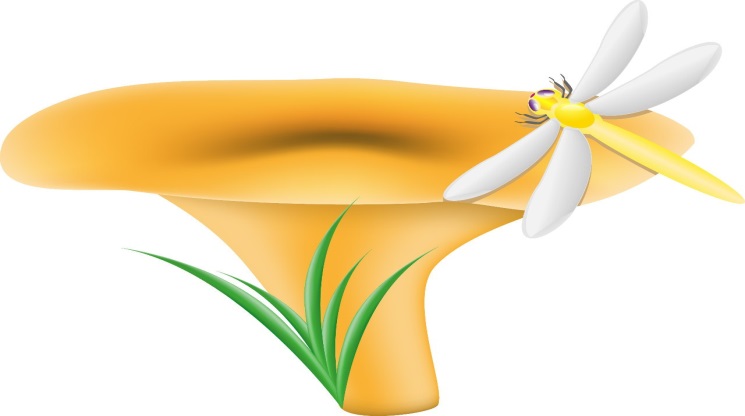 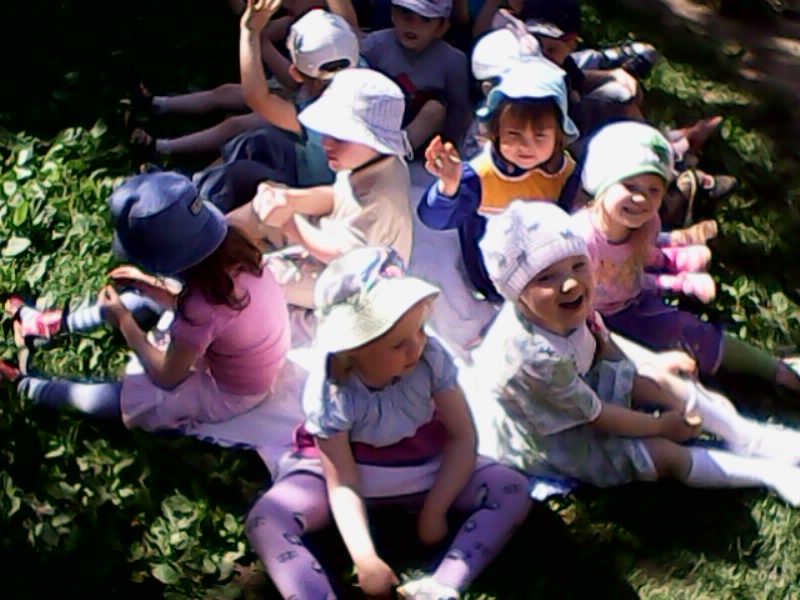 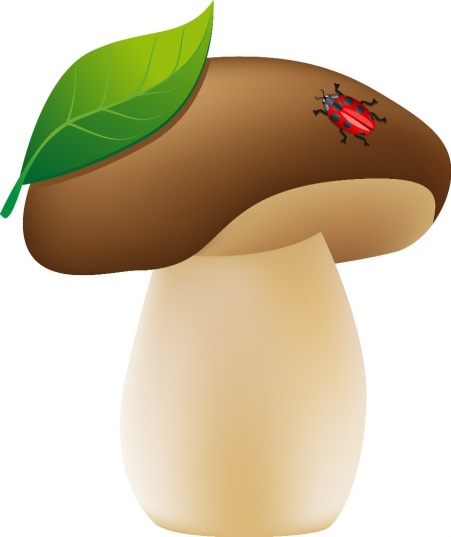 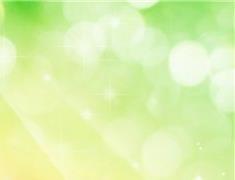 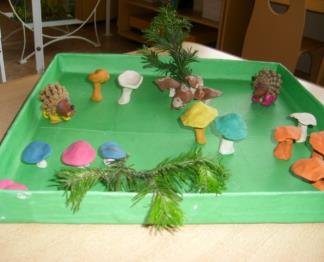 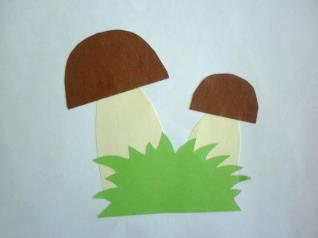 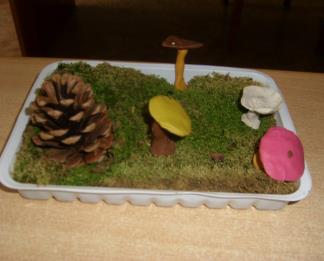 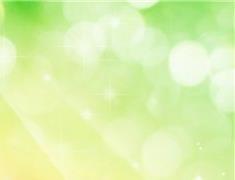 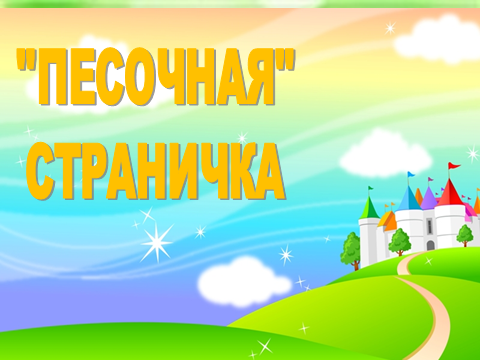 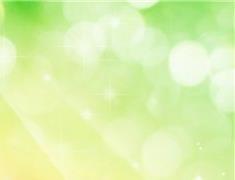 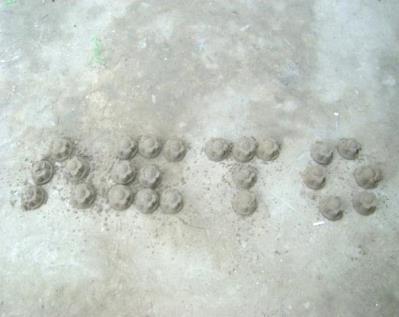 ПЕСОЧНИЦА, ПЕСОЧНИЦА!
А В НЕЙ ПЕСОК, ПЕСОК.
ПЕСОЧНИЦА, ПЕСОЧНИЦА!
ИДЕМ ИГРАТЬ, ДРУЖОК.
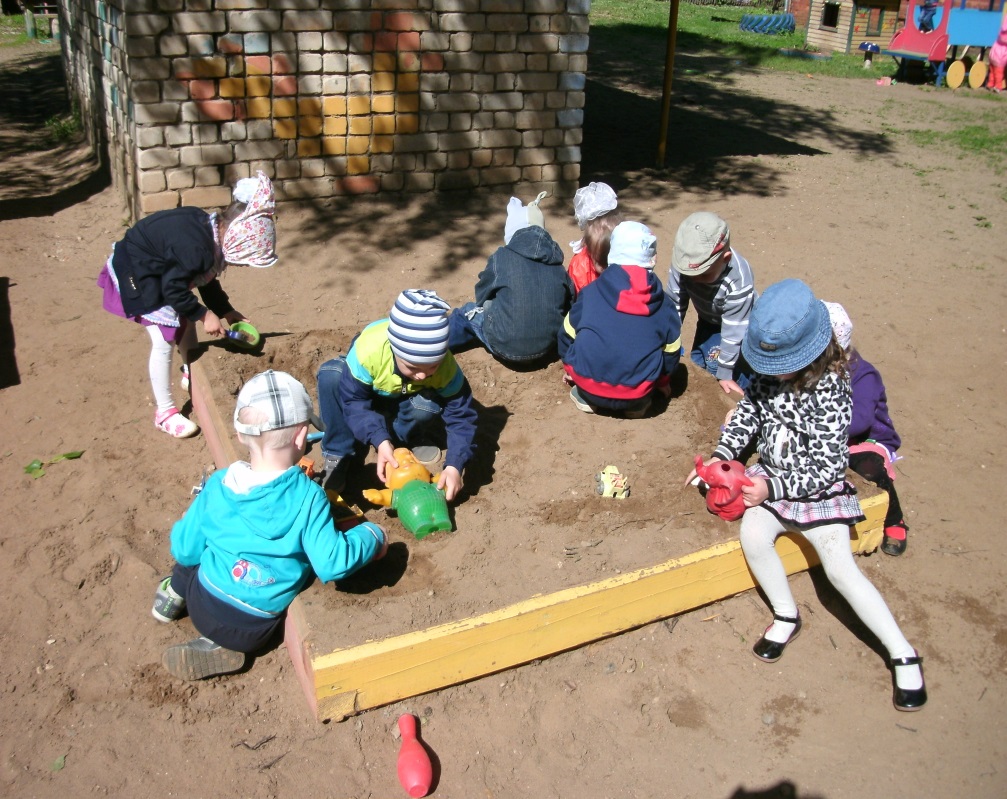 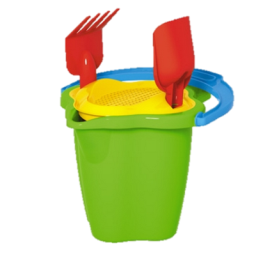 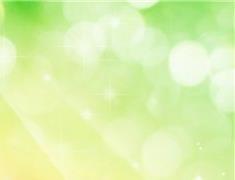 ЗАМОК СТРОИМ ИЗ ПЕСКА,
БУДЕТ БАШНЯ ВЫСОКА.
И ВОРОТА БУДУТ ТОЖЕ,
НУ А ЖИТЬ ТАМ БУДЕТ…ЕЖИК!
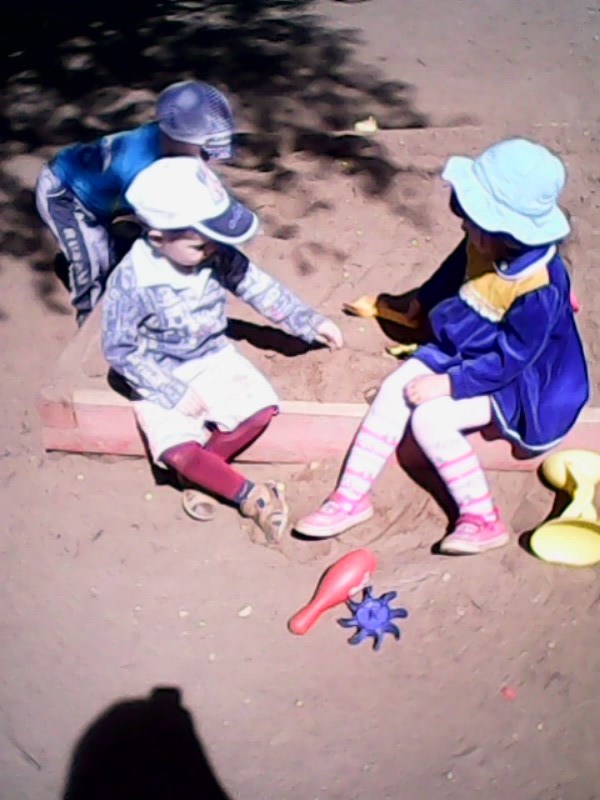 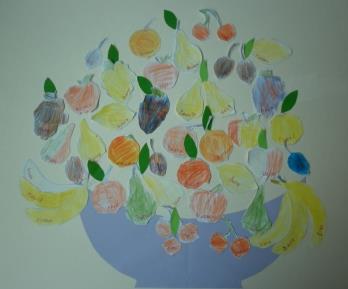 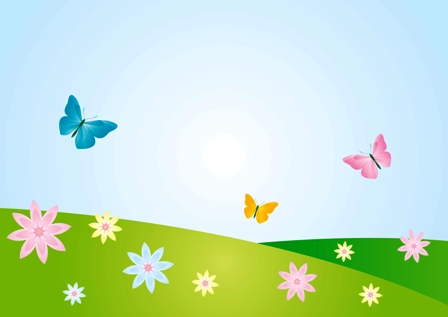 страничка
про насекомых
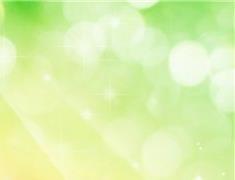 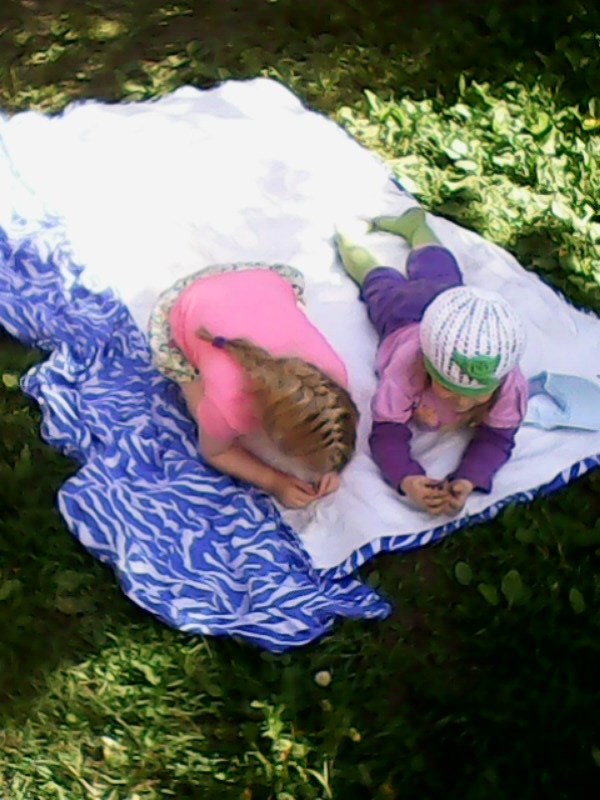 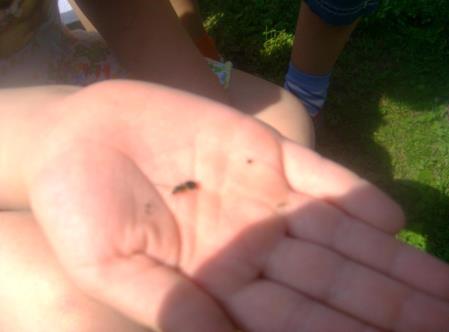 НА МОИХ БОЛЬШИХ ЛАДОШКАХ
РАЗМЕСТИЛАСЬ КРАСОТА:
МУРАВЕЙ, СОРОКОНОЖКА, 
БАБОЧКА И СТРЕКОЗА!
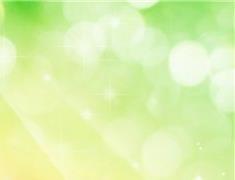 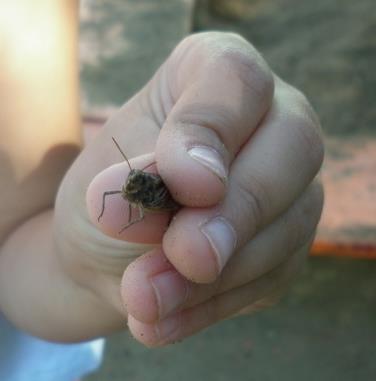 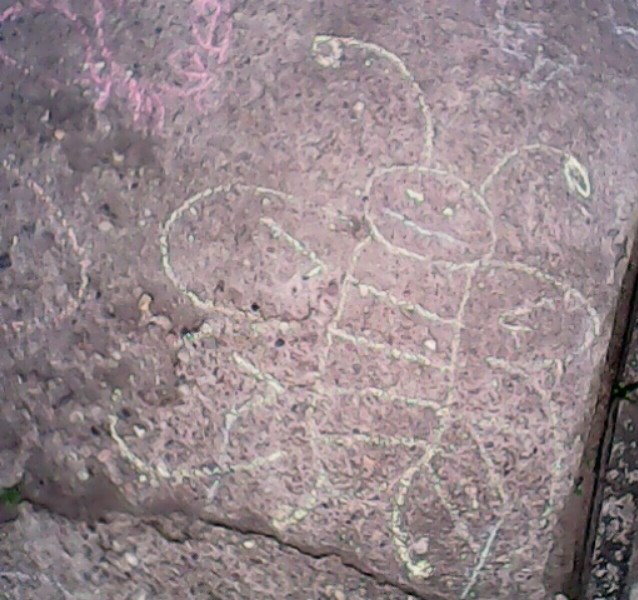 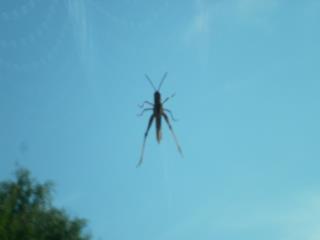 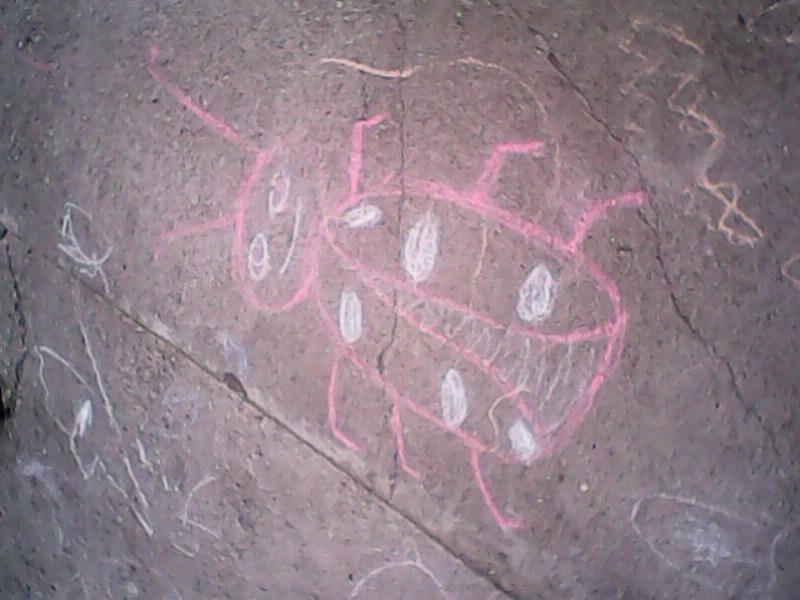 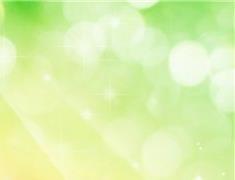 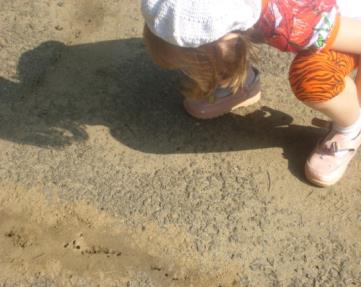 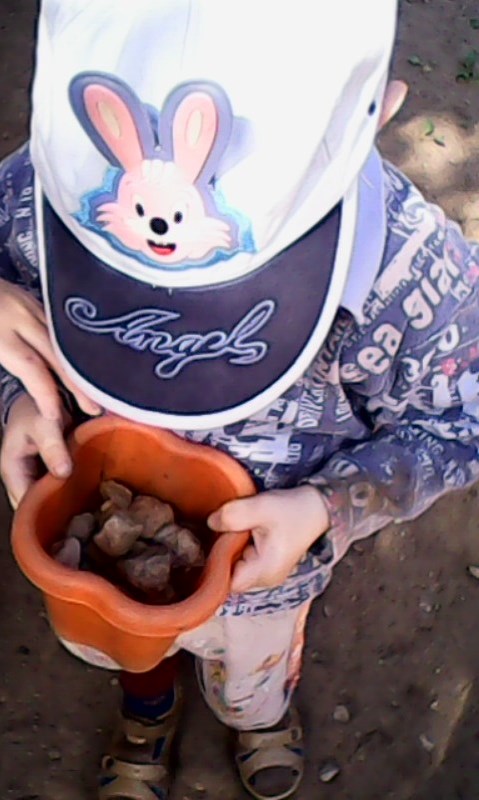 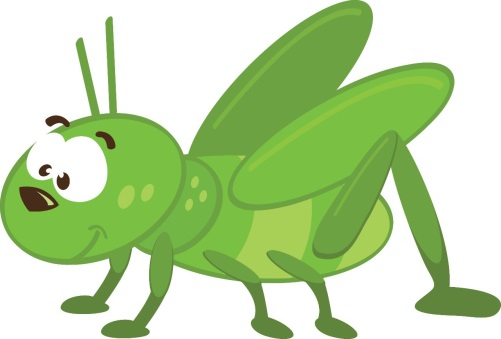 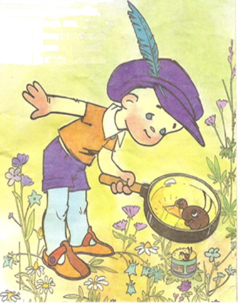 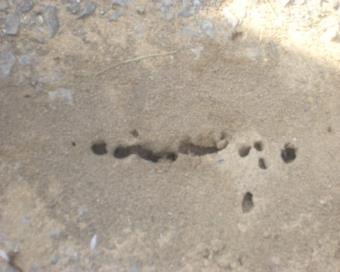 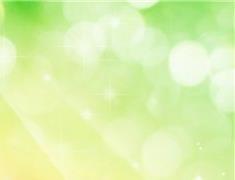 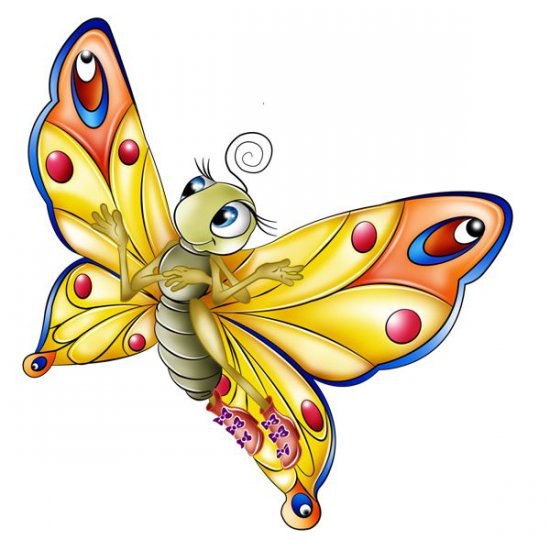 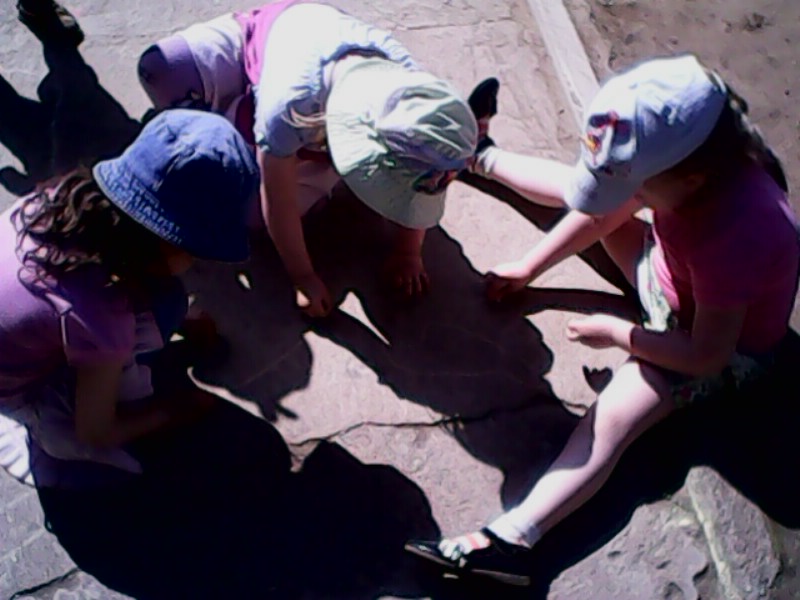 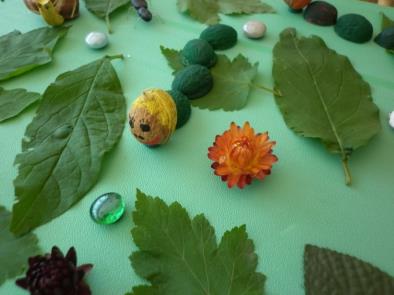 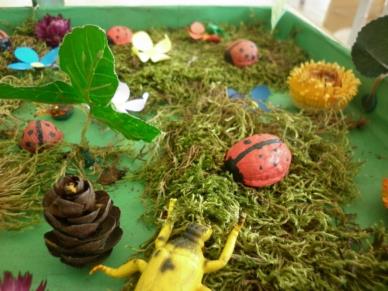 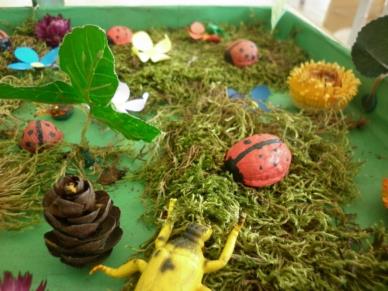 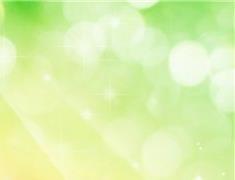 "СПОРТИВНАЯ"
СТРАНИЧКА
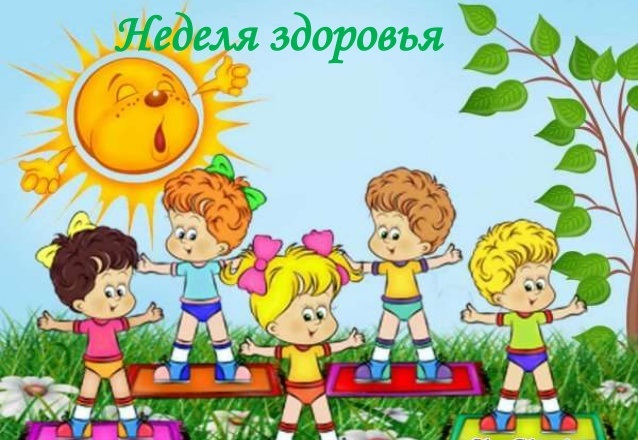 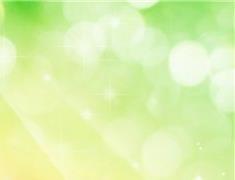 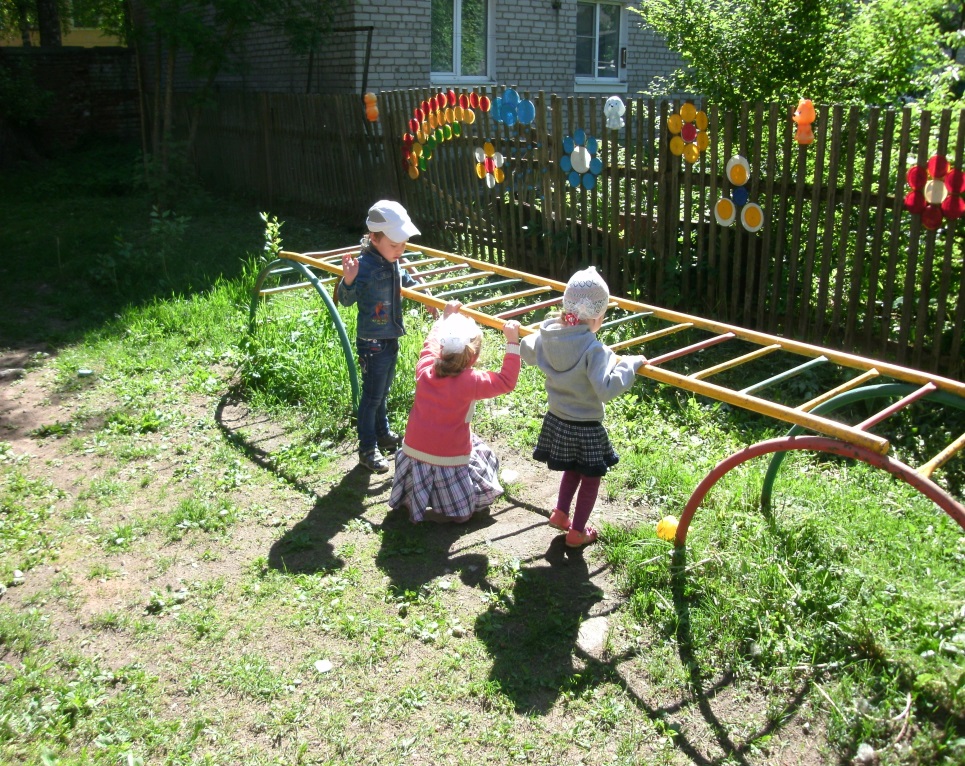 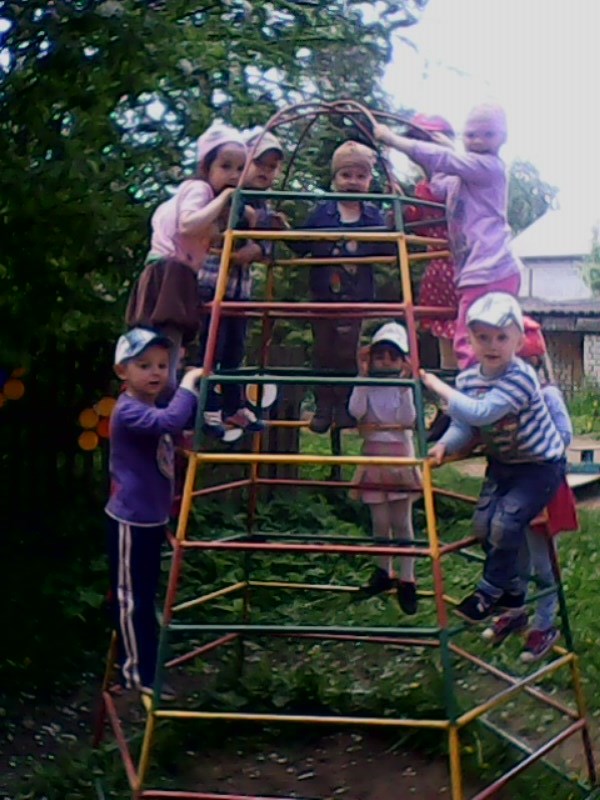 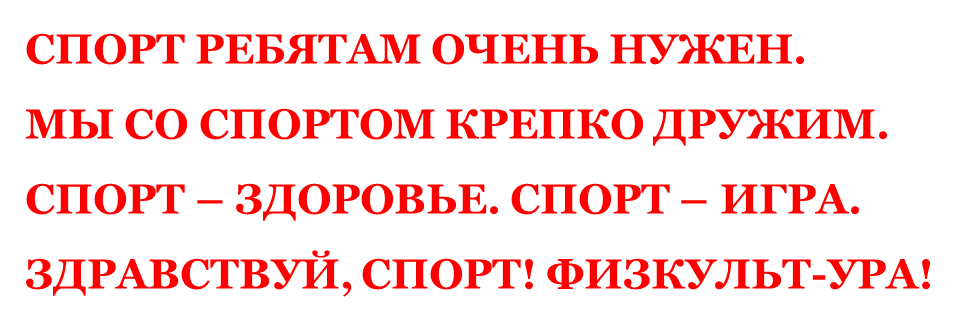 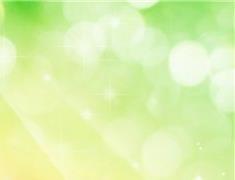 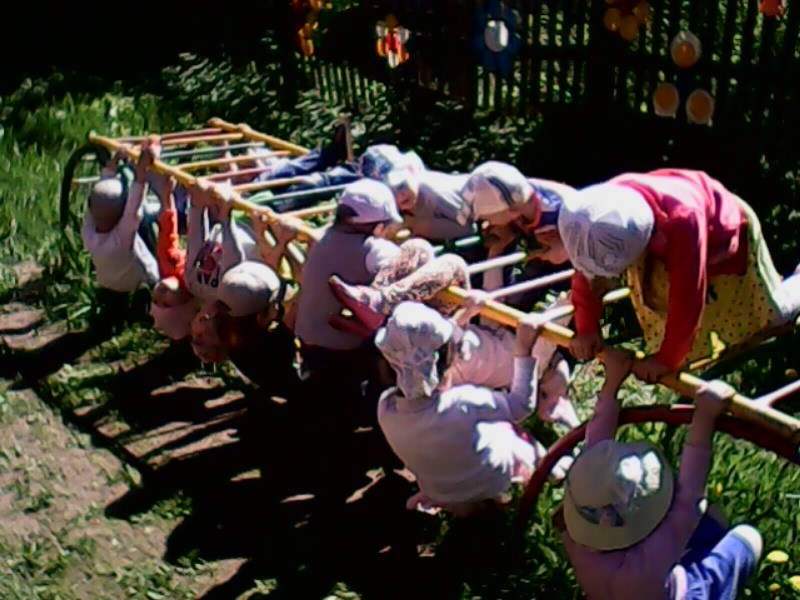 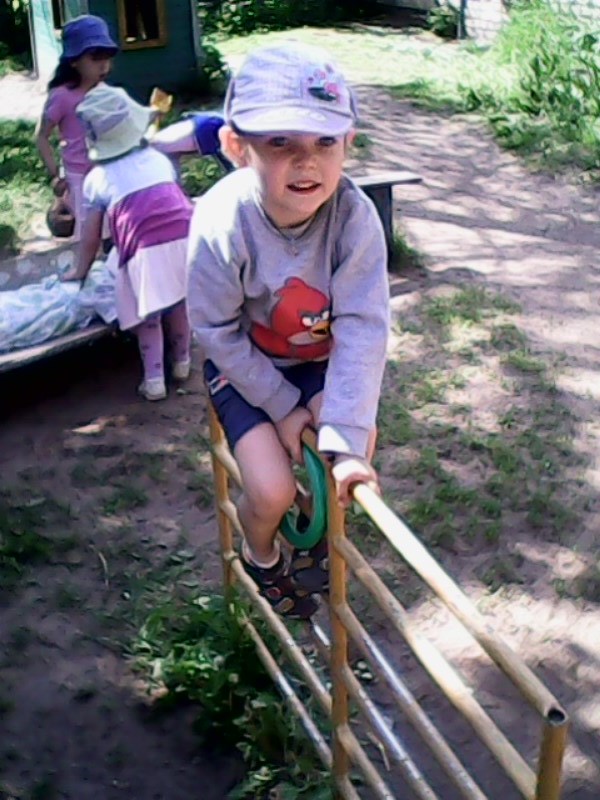 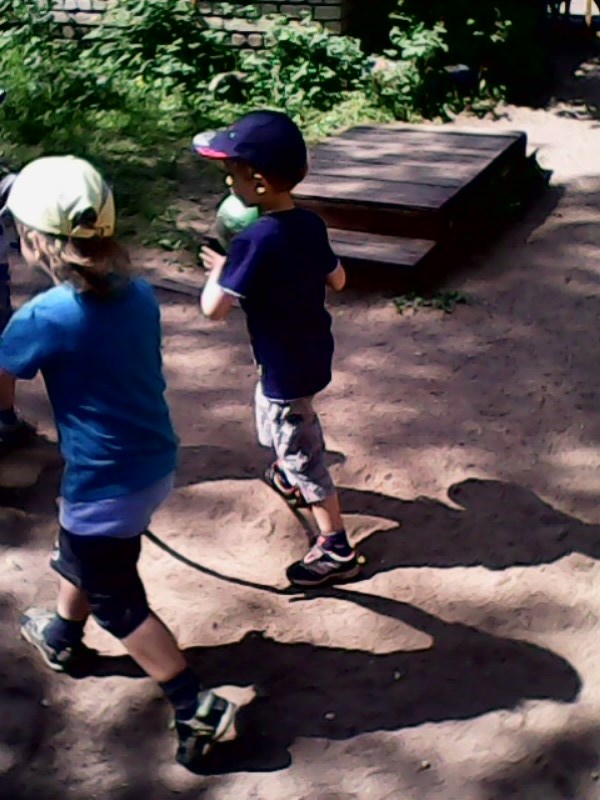 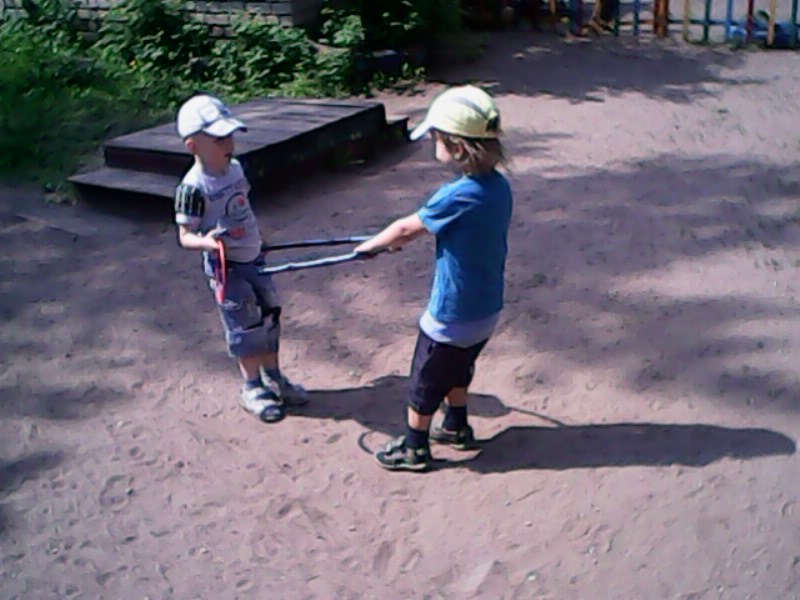 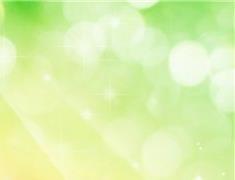 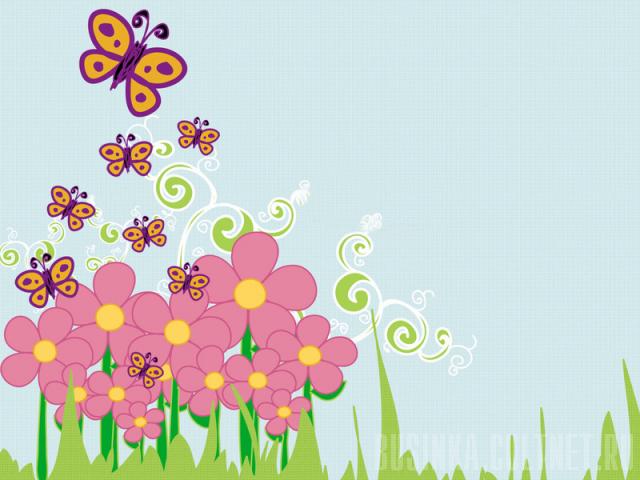 СПАСИБО

ЗА

ВНИМАНИЕ!